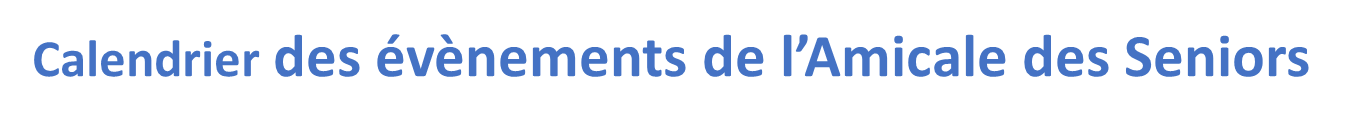 2022
VERSION PROVISOIRE du 01/10/2022